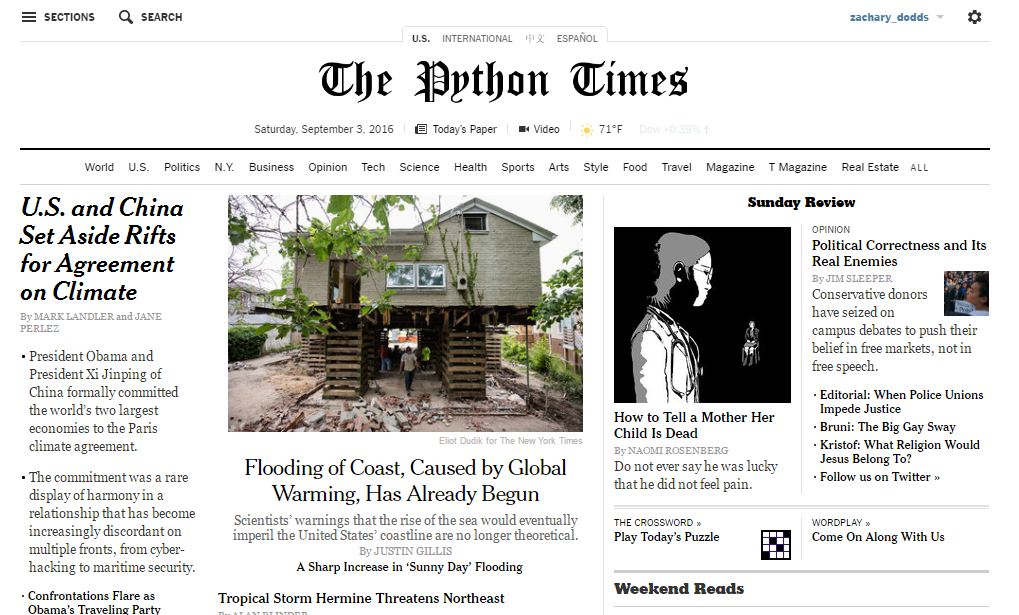 Today’s whether:   if, elif, or else!
Monday, January 23, 2017
Homework #2  Due Mon., 1/29
Three-eyed aliens causing most computer troubles...
0) Reading + response
Alien Attack?! Picobot programmer G. Kuen-ning  was subjected to a bizarre encounter with three-eyed aliens yesterday. The tri-nocular tourists, it seems, were conducting experiments that would help them under-stand “how humans think.” 
The aliens apparently used a shrinking ray that let them enter the programmer’s head to see what was happening. A witness reports deeply disappointed voices emanating from within. 
To escape the attack, Kuenning had to turn the ray on himself.  As he shrank, the aliens quickly flew off, departing so fast that he was unable to use the reverse ray before they left. “I don’t mind,” Kuenning mused.  In fact, this might help me hide from students tomorrow. ”
1) Lab: data
2) Lab: functions
Composite sketch of one of the attackers, drawn from three-eyewitness accounts
3) The fun in functions!
(ExCr)  HTMLanguage
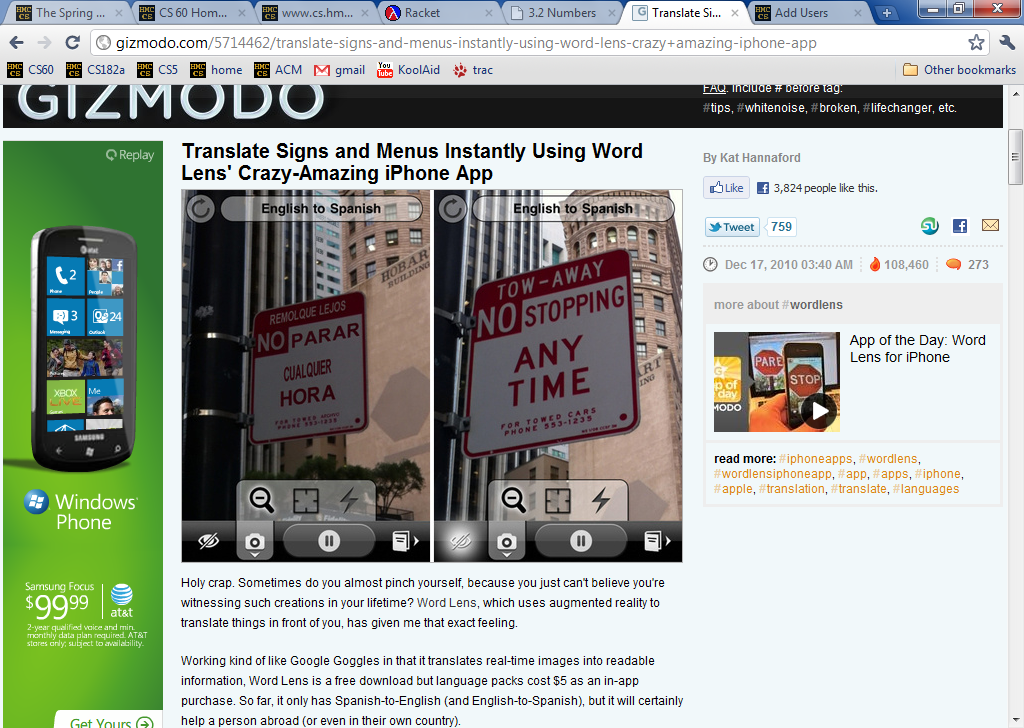 Automatic translation: does it really work?
see three-eyed alien attack, p. 42
[Speaker Notes: INHANDOUT

Announcements:

    This class is for people with no experience!  Don’t be intimidated by the ten people who have some.
    Office hours will be irregular for the next few weeks, and in particular no Mon 4-5 and 6-8 office hours until Feb. 19
    Identify unregistered people; get pictures of newcomers

Tell hydraulic ram story

Setup: in ipython (or in VSCode split screen), set M = [4, 7, 100, 42, 5, 47]
L = [3.14, [2, 40], 'third', 42]
s = 'harvey mudd college'
clear screen with ^L
Make demo xterm ½-height [why?—fill in]

Props: desktop computer to disassemble
Boxes to represent variables, with velcro values.]
The challenge of programming…
syntax
semantics
intent
How it looks
What it does
What it should do
www.theonion.com
human-typed input
machine-producedoutput
human-desired output
?
learning a language   ~   syntax
unavoidable, but not the point
… but learning CS   ~   semantics
learning how machines think!
[Speaker Notes: INHANDOUT]
Inside the machine…
What's behind the scenes (processing + memory):
Computation
Data Storage
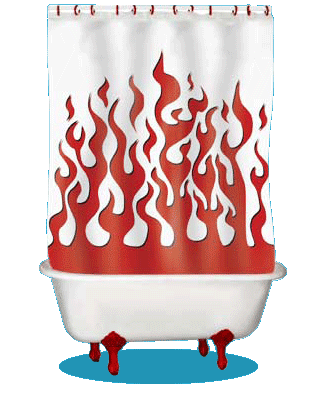 42
41
name: y
type: int
LOC:  324
name: x
type: int
LOC:  312
memory location 312
memory location 324
variables ~ boxes
id, del
[Speaker Notes: Next time we’ll do the computation side.  This one is data.

In ipython, demonstrate:
x = 41
x + 1
id(x)
del x
x <= undefined.  Define/describe NameError]
Memory!
Random Access Memory
41
83
83
42
name: x
type: int
LOC:  312
name: z
type: int
LOC:  336
name: 
type: int
LOC:  348
name: y
type: int
LOC:  324
a big list of boxes, each with a name, type, location, and value
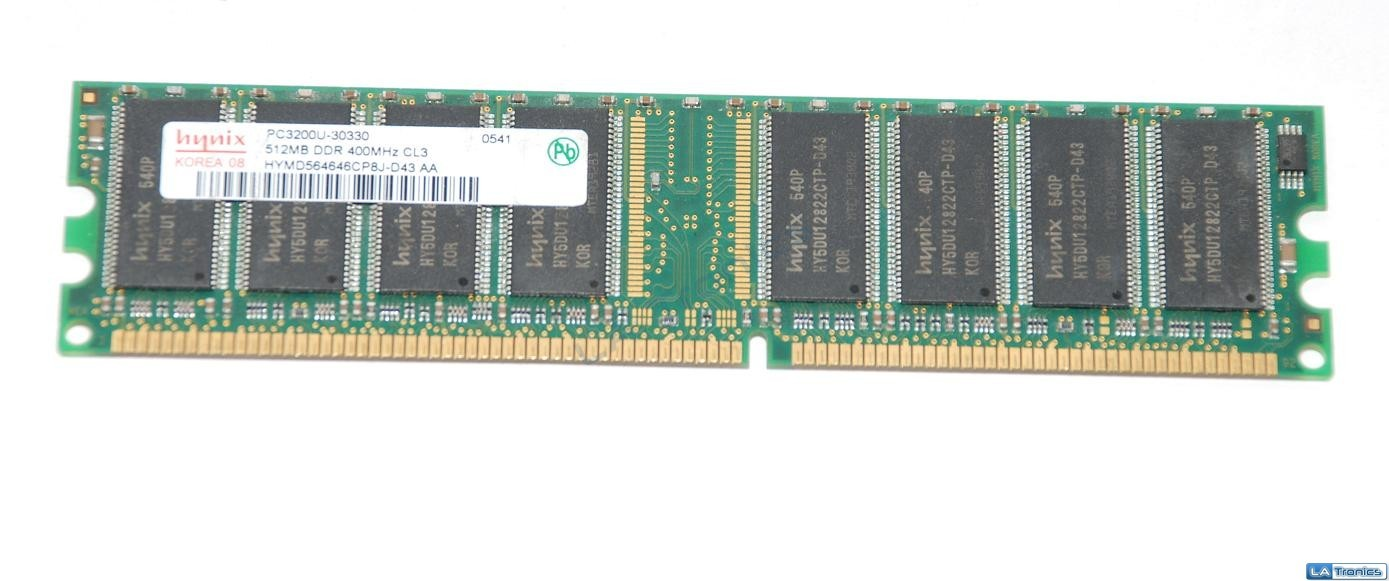 512 MB of memory
bit = smallest amt. of info.:  0 or 1
on or off
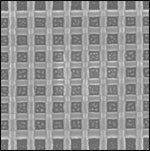 False
True
byte = 8 bits
word = 64 bits
[Speaker Notes: INHANDOUT

We will look at this in more detail later in the course.

Take a desktop apart.  Show hard drive, RAM, heat sink, CPU]
All languages use data types
Type
Example
What is it?
3.0
3.14
or
numeric values with a fractional part, even if the fractional part is .0
float
42
10**100
or
integers – Python has infinite-precision ints!
int
False
True
the T/F results from a test or comparison:
or
bool
==, !=, <, >, <=, >=
"Boolean values"
Hey!  Someone can't spelle !
"Boolean operators"
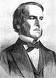 type( x )
George Boole
[Speaker Notes: INHANDOUT

The three numeric types are on this slide.

Demonstrate using type(x) to ask for types.]
Operate!
higher precedence
(   )
**
-
* / % //
+ -
> == <
=
[Speaker Notes: Kind of looks like a Dalik.]
O-per-ate!
higher precedence
(   )
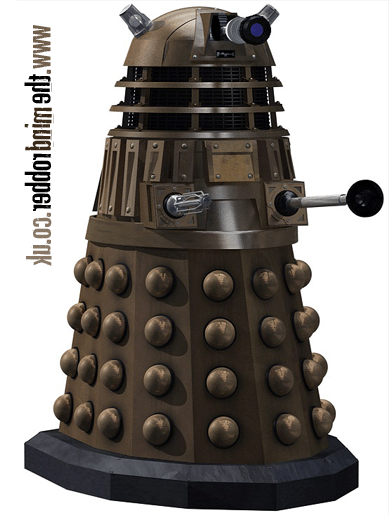 **
-
* / % //
+ -
> == <
=
Python operators
higher precedence
(   )
parens
**
power
-
negate
* / % //
times, mod, divide
+ -
add, subtract
> == <
compare
=
assign
It's hard to remember all these %+/* things!     At first, prefer parentheses over  precedence.
[Speaker Notes: INHANDOUT

Beginners use lots of parentheses; experts tend to avoid their clutter.

For power, note different notation (not ^).  Next slide will be % & //; we’ll also review == vs. =.]
%   the mod operator
7 % 3
9 % 3
8 % 3
30 % 7
x % y  is the remainder when x is divided by y
x % 2 == 0
x % 2 == 1
For what values of x are these True?
If x is a year, what happens on these years!?
x % 4 == 0
What happens on these years, football-wise!?
x % 4 == 3
[Speaker Notes: INHANDOUT

%4 == 3 is Women’s World Cup (soccer)]
//   integer division
7 // 3
x//y  is x/y,   rounded down to an integer
8 // 3
9 // 3
30 // 7
Decomposition of 31 into 7’s:
31 == (4) * 7 + (3)
But why?
Decomposition of x into y’s:
x == (x // y) * y + (x % y)
# of full y's in x
remainder after "taking" all of the full y's in x
[Speaker Notes: INHANDOUT

Demo mod & div: 30 % 7; 30 // 7

The decomposition is always true.  Experiment on your own: does decomposition work with negative numbers?  What are the pieces?]
the "equals" operators
= != ==
This is true – but what is it saying!?
[Speaker Notes: INHANDOUT]
the "equals" operators
= != ==
SET equals
isn't equal to
TEST equals
I want === !
[Speaker Notes: JavaScript has ===]
"Quiz"
how  =  works
name(s)
x = 41
y = x + 1
z = x + y
Run
these lines
x
y
z
What are x, y, and z at this time?
Then run this line
x = x + y
x
y
z
What are x, y, and z at this time?
Extra!
a = 11 // 2
b = a % 3
c = b** a+b *a
What are the values of a, b, and c after the 3 lines, at left, run?
a
b
c
[Speaker Notes: QUIZSLIDE

The x = x + y line bothers some people.

After quiz, act it out with props (pre-prepared boxes for variables).  Then demo in Python, show how x gets a new ID.  The name moves to the data.

Spacing is deliberately off.]
Inside the machine…
x = 41
y = x + 1
z = x + y
x = x + y
What's happening in python:
What's happening behind the scenes (in memory):
Computation
Memory (Data Storage)
42
41
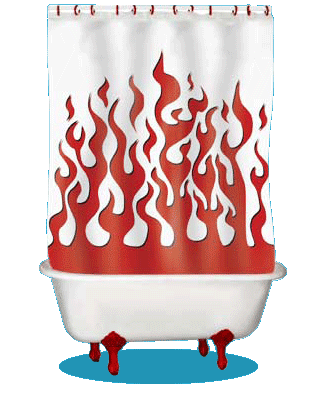 name: y
type: int
LOC:  324
name: x
type: int
LOC:  312
83
83
name: x
type: int
LOC:  328
name: z
type: int
LOC:  316
id, del
[Speaker Notes: INHANDOUT]
Are numbers enough for everything?
Yes and no…
You need lists of numbers, as well!
and strings—lists of characters—too.
Both of these are Python sequences…
[Speaker Notes: …and more, covered later in the course]
strings:  textual data
s = 'scripps'
strings
c = 'college'
type(s)
type...
len(s)
len
s + c
add!
2*s + 3*c
multiply!!
What did you say!?!
[Speaker Notes: INHANDOUT]
strings:  textual data
s1 = 'ha'
Given
s2 = 't'
What are
s1 + s2
2*s1 + s2 + 2*(s1 + s2)
What did you say!?!
[Speaker Notes: hahathathat]
Data, data everywhere…
Data
Data, data everywhere…
2020
2015
2011
2009
44 ZB
1 Zettabyte
1.8 ZB
8.0 ZB
800 EB
2002
Data produced each year
161 EB
2006
logarithmic   scale
5 EB
1 Exabyte
100 years of HD video + audio
60 PB
1 Petabyte
Human brain's capacity
14 PB
1 Petabyte, PB  ==  1000 Terabytes, TB
1 Terabyte, TB  ==  1000 Gigabytes, GB
References
(2002) 5 EB: http://www2.sims.berkeley.edu/research/projects/how-much-info-2003/execsum.htm
(2020) 44ZB:  http://www.emc.com/leadership/digital-universe/2014iview/executive-summary.htm 
(2015) 8 ZB: http://www.emc.com/collateral/analyst-reports/idc-extracting-value-from-chaos-ar.pdf
(2011) 1.8 ZB: http://www.emc.com/leadership/programs/digital-universe.htm
(2009) 800 EB: http://www.emc.com/collateral/analyst-reports/idc-digital-universe-are-you-ready.pdf
(2006) 161 EB: http://www.emc.com/collateral/analyst-reports/expanding-digital-idc-white-paper.pdf
(life in video) 60 PB:  in 4320p resolution, extrapolated from 16MB for 1:21 of 640x480 video (w/sound) – almost certainly a gross overestimate, as sleep can be compressed significantly!
(brain) 14 PB:  http://www.quora.com/Neuroscience-1/How-much-data-can-the-human-brain-store
[Speaker Notes: It took about 15 years to go from 1 exabyte to 1 zettabyte.  After zetta comes yotta, and after that we don’t have a word.  So at this rate, by 2060 we’ll have more data than we know how to describe!]
Big Data?
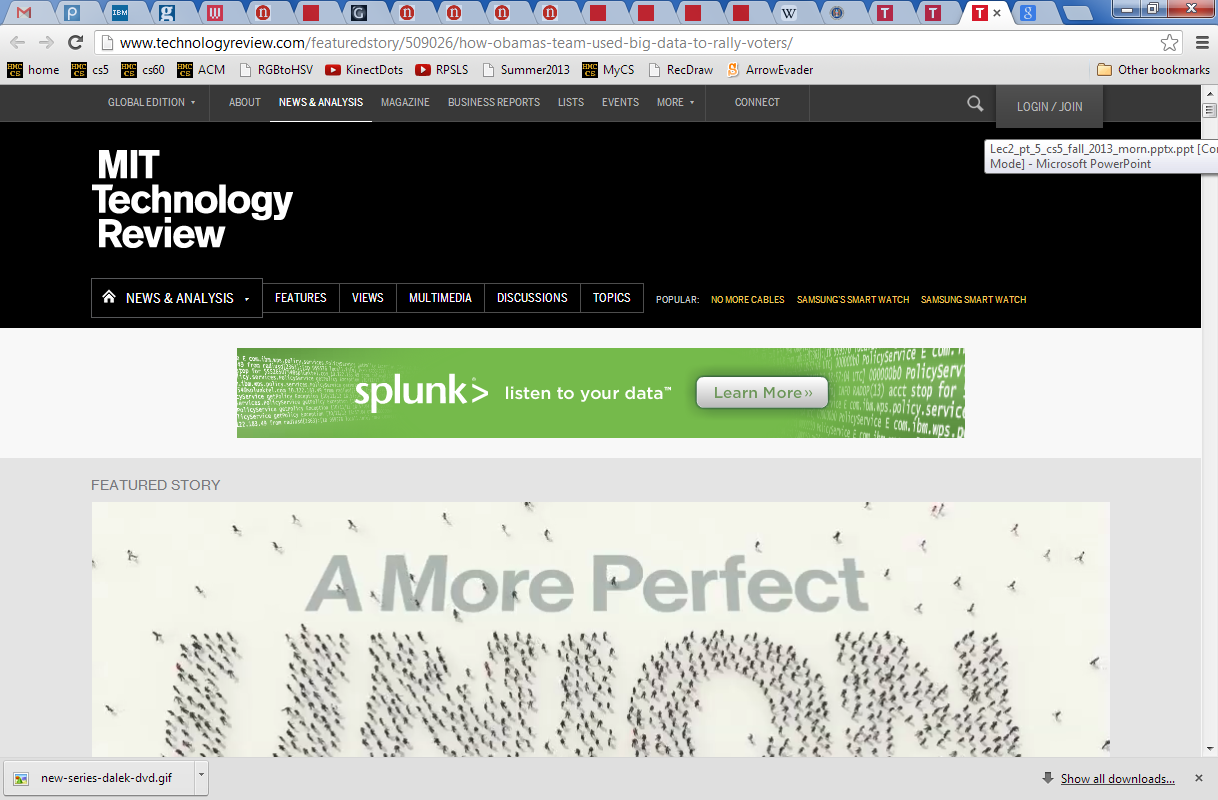 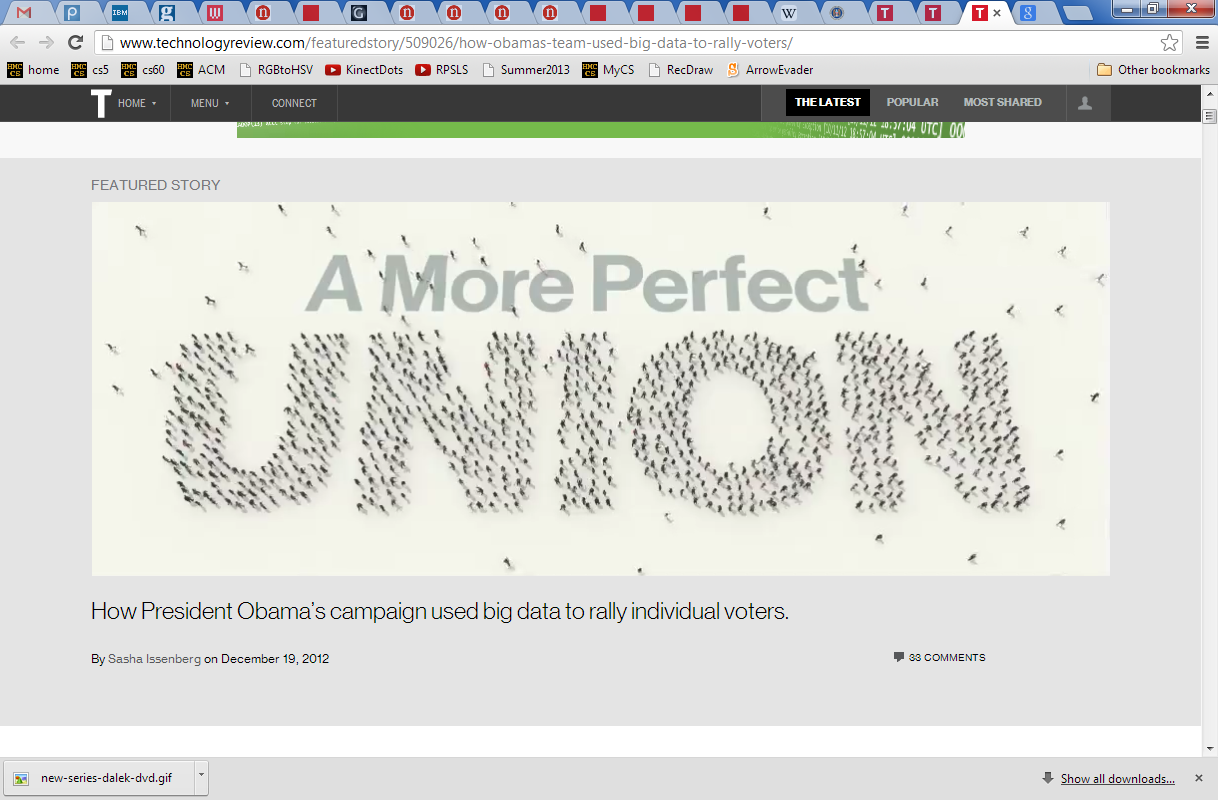 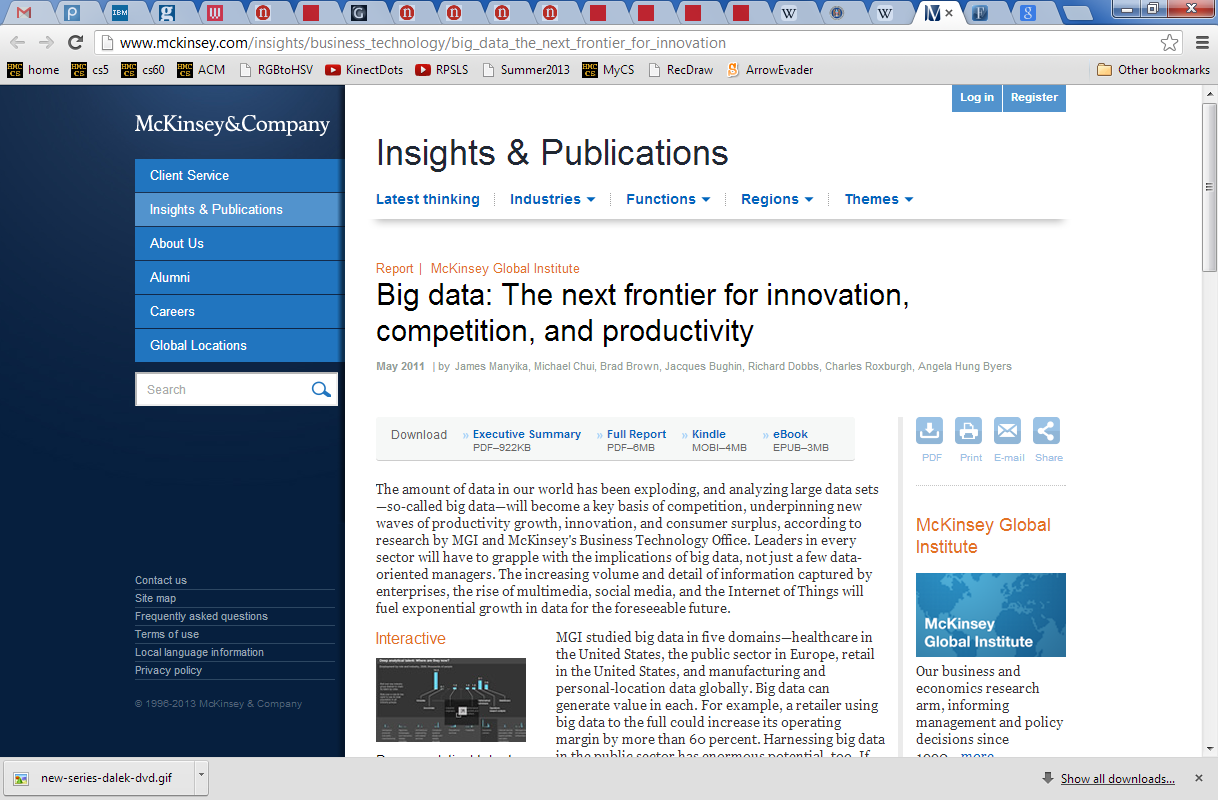 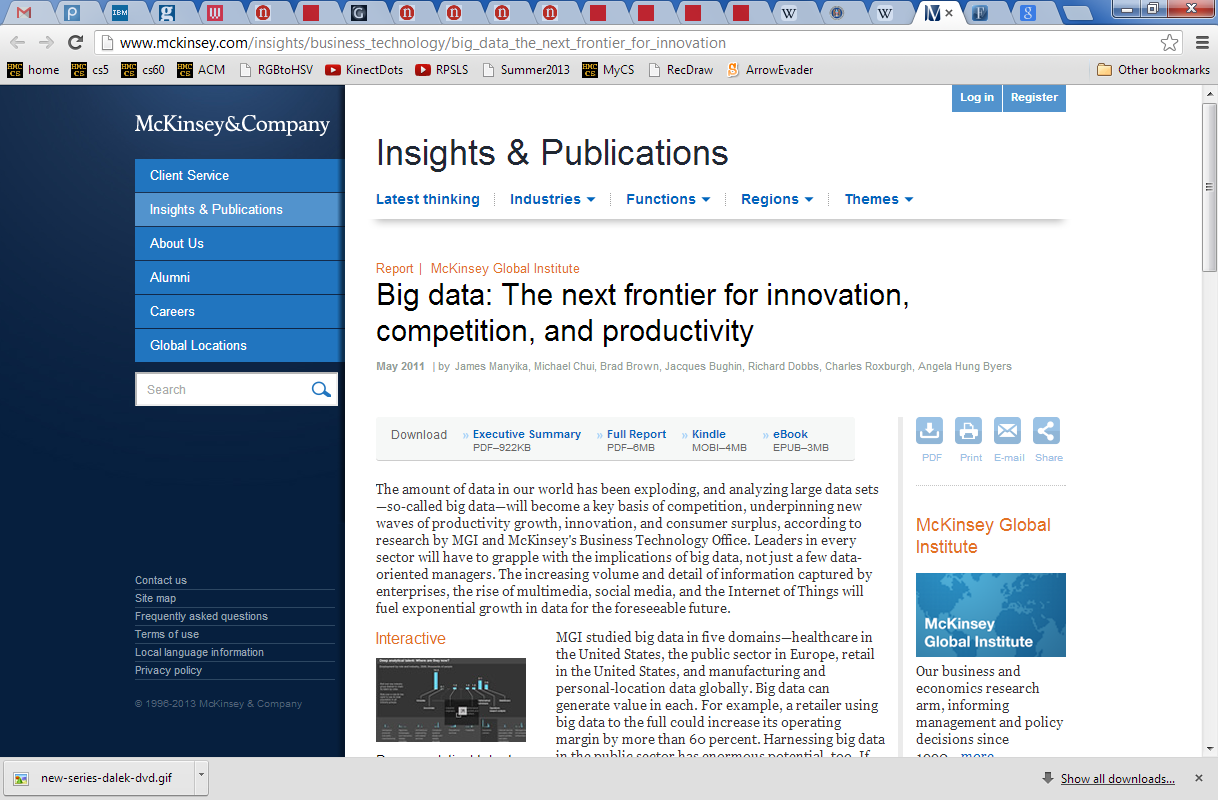 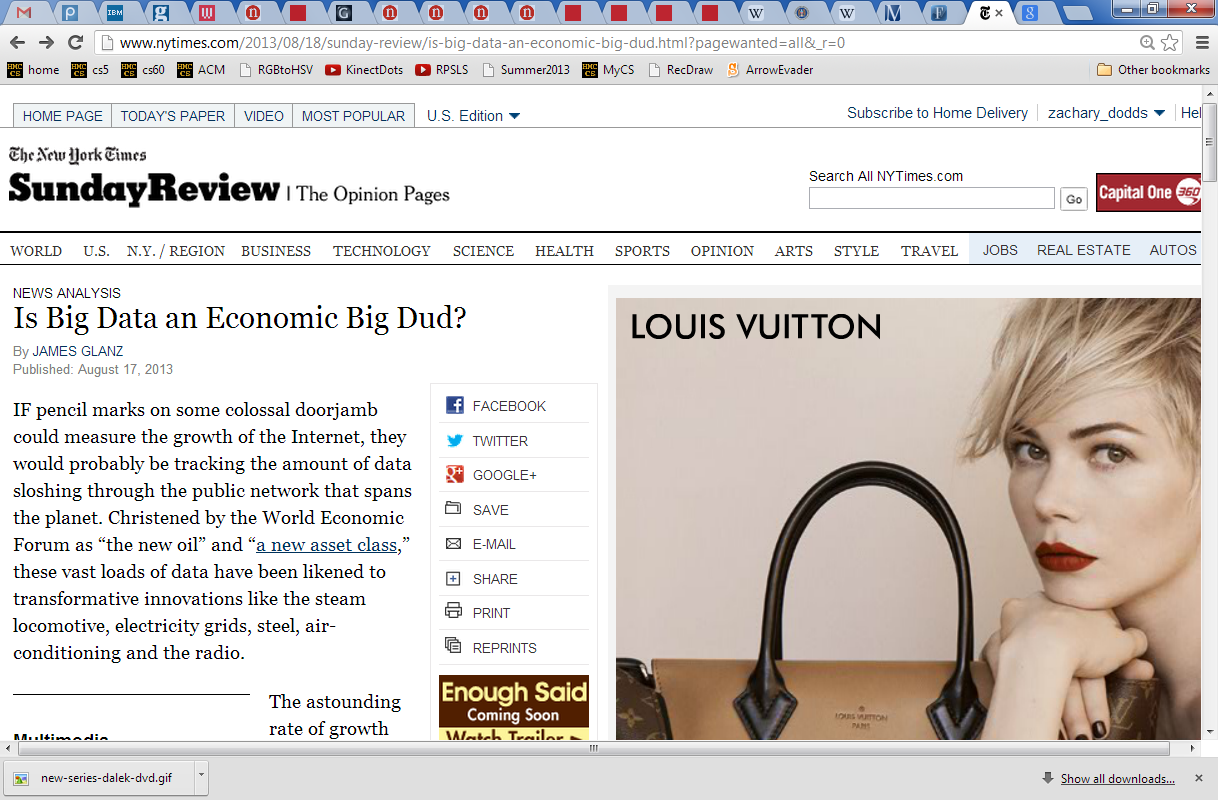 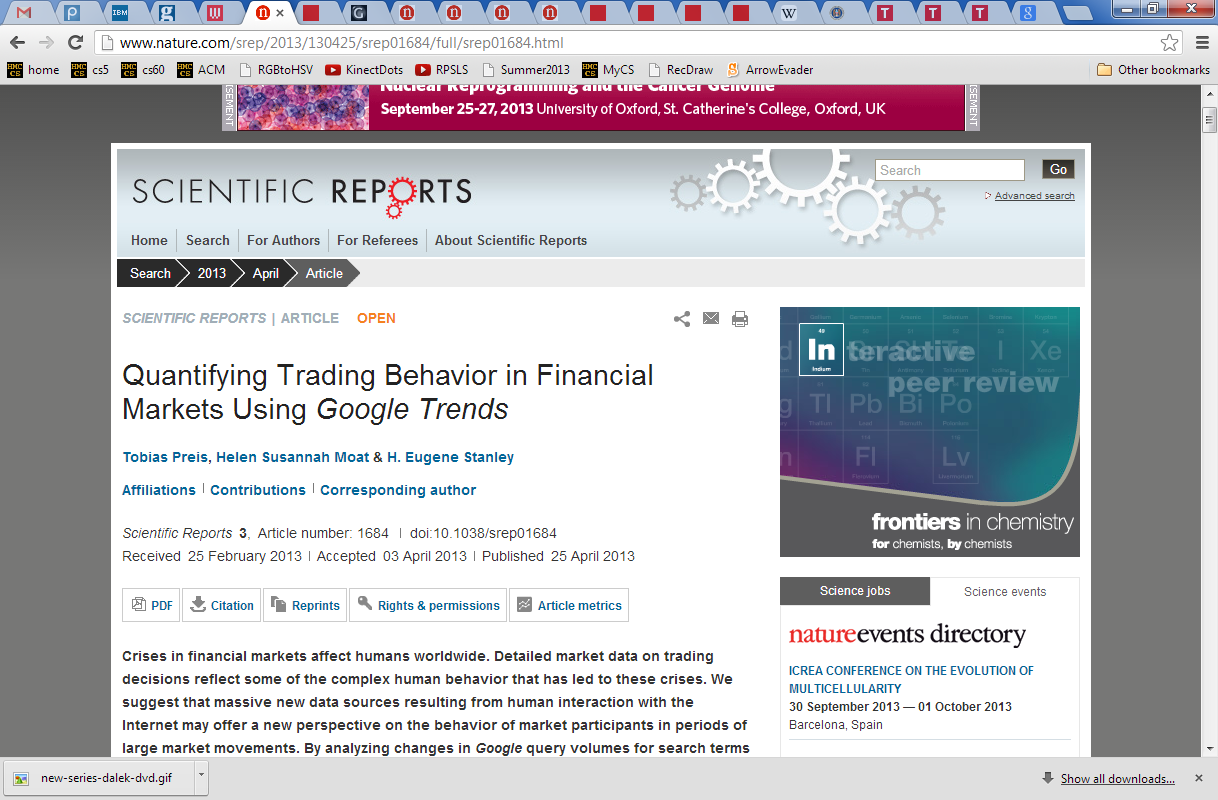 'debt'
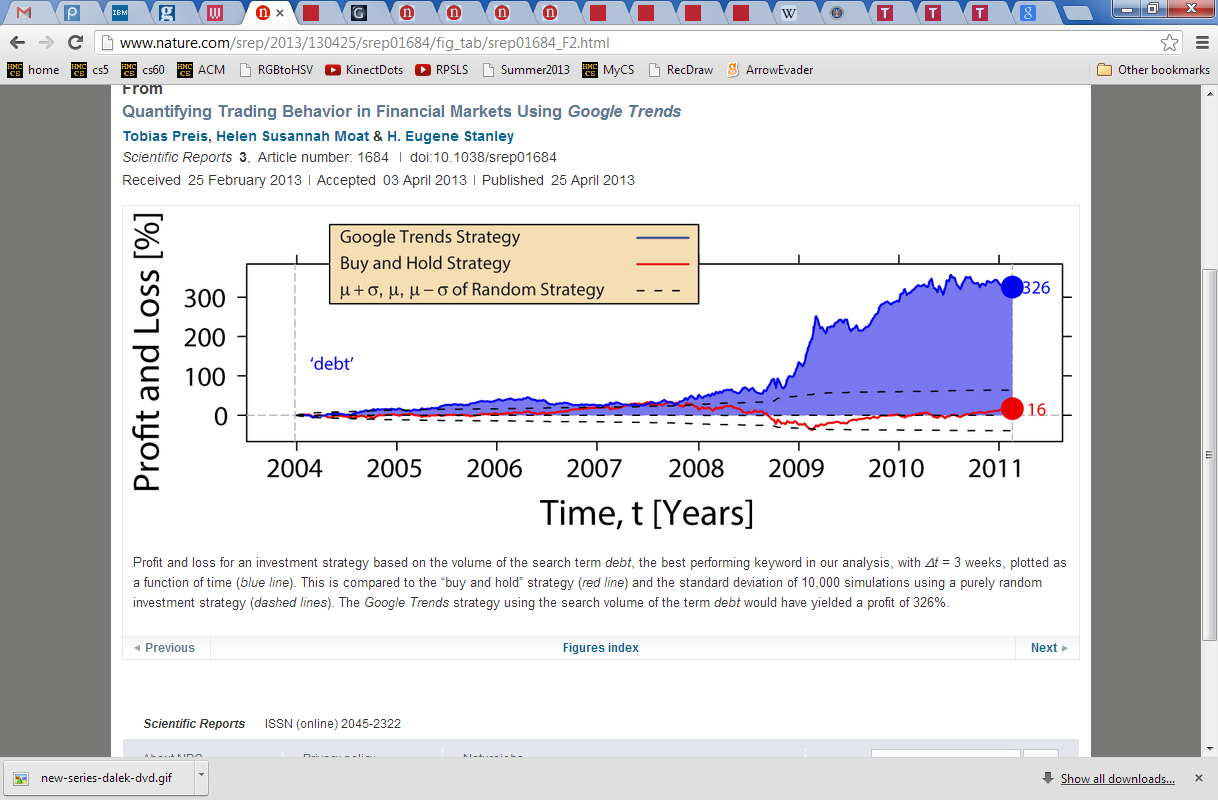 more-than-average searches for  debt:    sell
around-average searches for  debt:  hold
fewer-than-average searches for  debt:    buy
strategy:
[Speaker Notes: Right now, Google Trends says debt is average but on the uptick.]
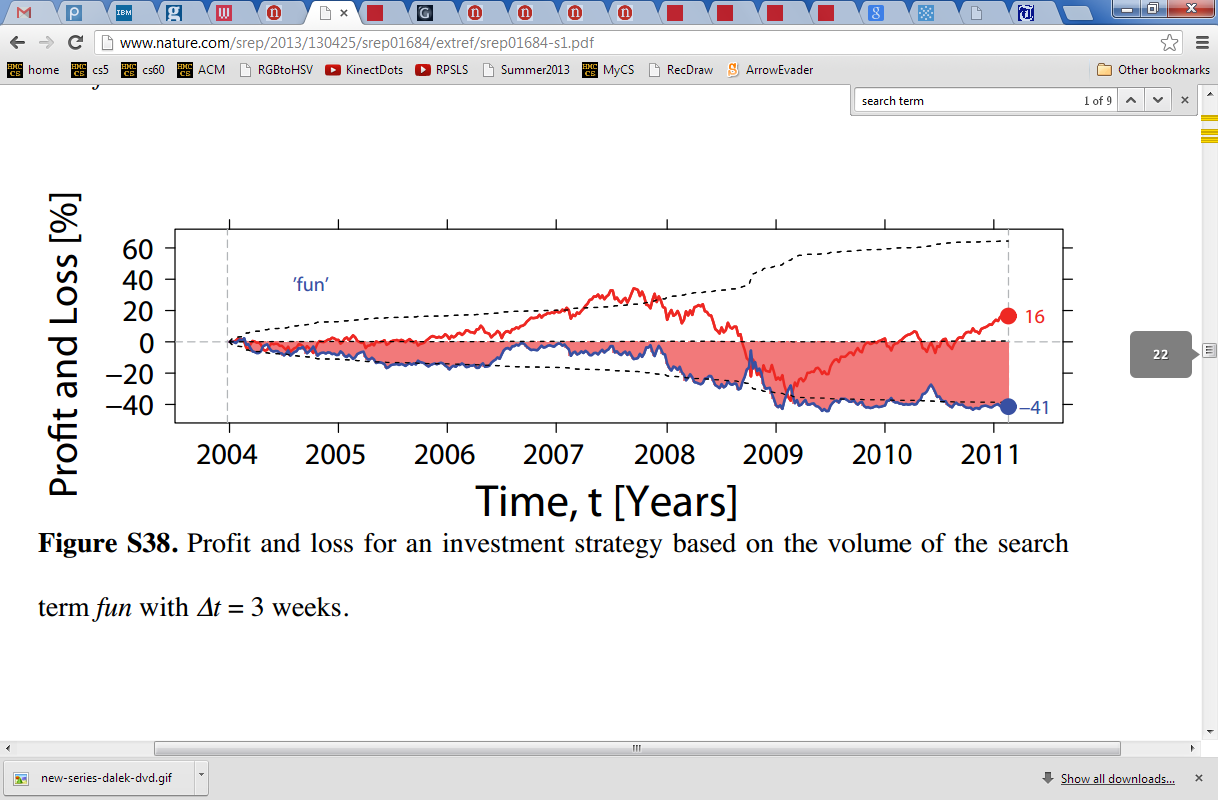 'fun'
If you torture the data enough, it will confess.
- R. Coates, statistician
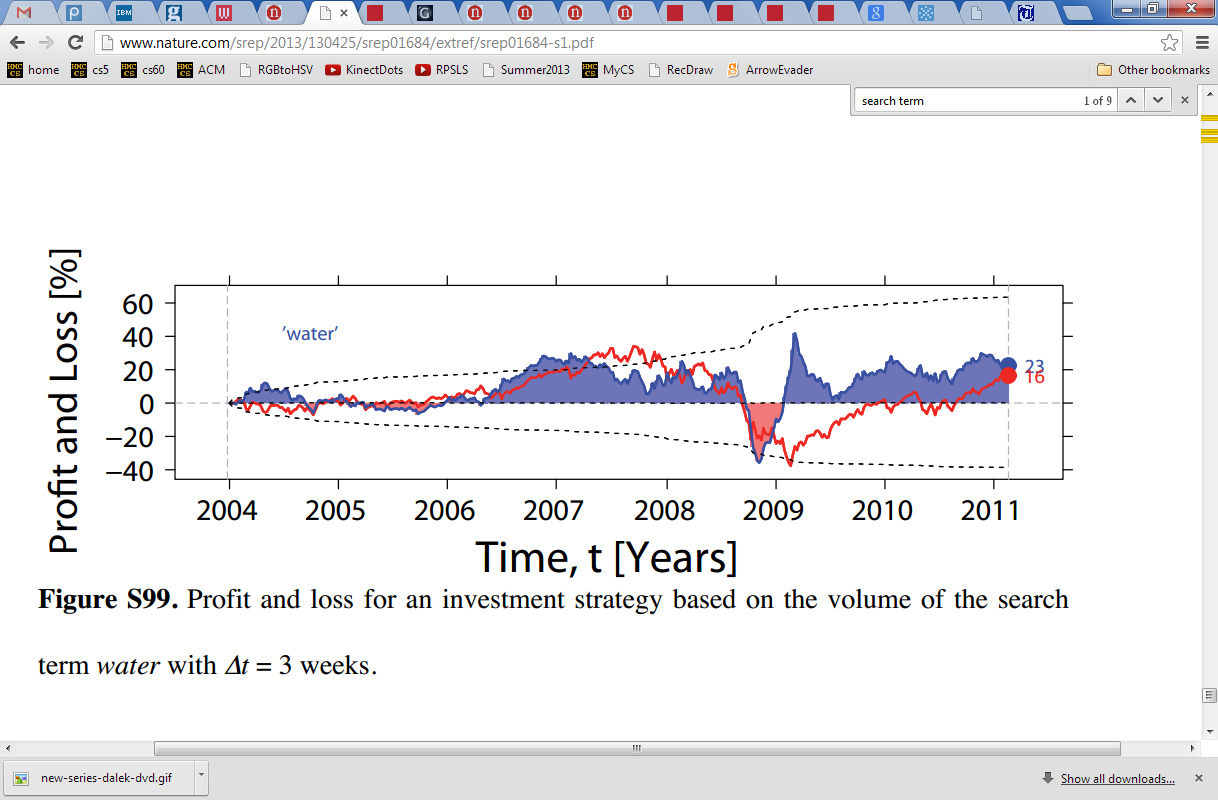 'water'
[Speaker Notes: This slide has a popup.]
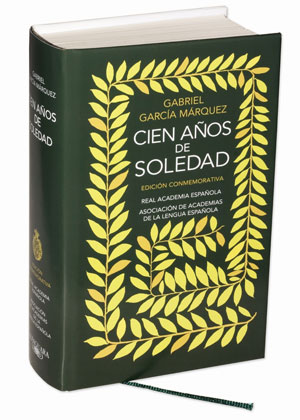 wisdom
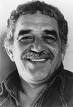 G.G.M, et al.
knowledge
G. Garcia Marquez
Google's users
Data's elevation?
information
Google
data
[Speaker Notes: CS focuses on turning data into information.]
Lists ~ ordered collections
of any data
M = [4, 7, 100, 42, 5, 47]
[Speaker Notes: M, L, and S can be set by running lec03prog01-setvars.py.]
Lists ~ ordered collections
of any data
Square brackets tell python you want a list.
Commas  separate elements.
M = [4, 7, 100, 42, 5, 47]
len(M)
M[0]
M[0:3]
top-level length
indexing
slicing
[Speaker Notes: Have M ready in ipython]
Lists ~ ordered collections
of any data
string
L = [3.14, [2, 40], 'third', 42]
len(L)
L[0]
L[0:1]
top-level length
indexing
slicing
always returns the same type, and always returns a substructure!
only counts top-level elements
could return a different type
[Speaker Notes: INHANDOUT

Also show L[2][1:3]

Note that the one-element slice (L[0:1]) is confusing vis-à-vis L[0]; discuss]
Indexing  uses [ ]
s = 'harvey mudd college'
0
1
2
3
4
5
6
7
8
9
10
11
12
13
14
15
16
17
18
index
Read as 
"s-of-zero“
or "s-zero“
or “s-sub-zero”
s[0]
'h'
is
s[17]
is
s[6]
is
s[ ]
'e'
is
[Speaker Notes: INHANDOUT

Emphasize that s[6] is blank; demo that len is 1 but len('') is zero.]
In a negative mood ? Python's there for you !
Negative indices…
0
1
2
3
4
5
6
7
8
9
10
11
12
13
14
15
16
17
18
s = 'harvey mudd college'
-19
-17
-15
-13
-11
-9
-7
-5
-3
-1
-18
-16
-14
-12
-10
-8
-6
-4
-2
Negative indices count backwards from the end!
s[-1]
'e'
is
s[-18]
is
s[-7]
is
s[-0]
is
[Speaker Notes: INHANDOUT]
Slicing
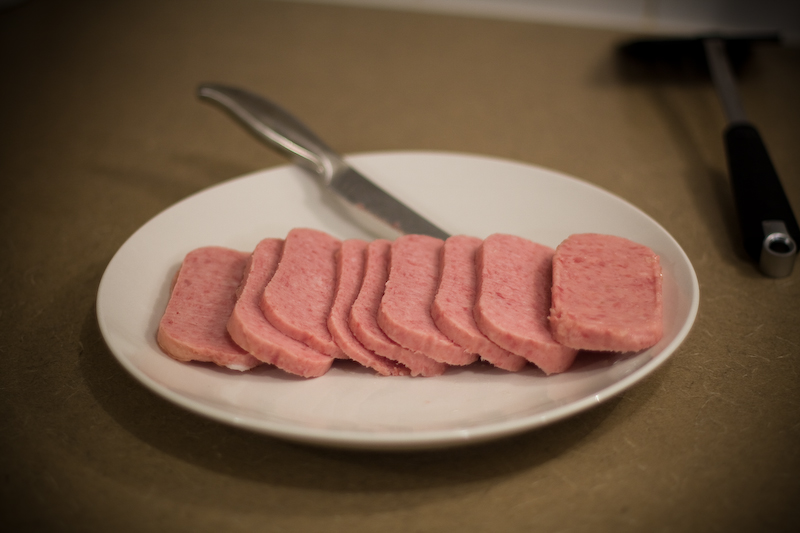 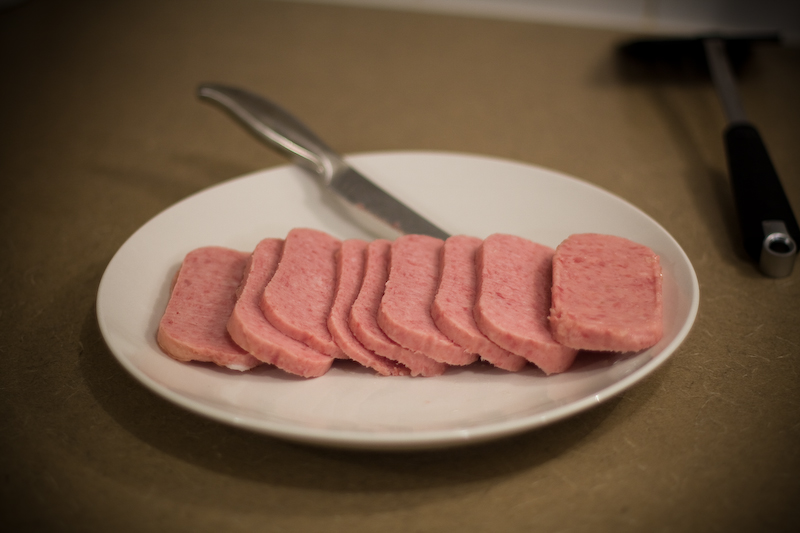 s = 'harvey mudd college'
0
1
2
3
4
5
6
7
8
9
10
11
12
13
14
15
16
17
18
s[ : ]
slices the string, returning a substring
What's going on here?
s[0:6]
'harvey'
is
s[12:18]
'colleg'
is
s[17:]
'ge'
is
s[:]
is
'harvey mudd college'
[Speaker Notes: Explanations are on following slide]
Slicing
s = 'harvey mudd college'
0
1
2
3
4
5
6
7
8
9
10
11
12
13
14
15
16
17
18
start
end+1
s[ : ]
slices the string, returning a substring
second index is ONE AFTER the last character
a missing index means that end of the string
first index is the first character
s[0:6]
'harvey'
is
s[12:18]
'colleg'
is
s[17:]
'ge'
is
s[:]
is
'harvey mudd college'
[Speaker Notes: INHANDOUT]
Slicing
0
1
2
3
4
5
6
7
8
9
10
11
12
13
14
15
16
17
18
s = 'harvey mudd college'
-19
-18
-17
-16
-15
-14
-13
-12
-11
-10
-9
-8
-7
-6
-5
-4
-3
-2
-1
start
end+1
s[15:-1]
is
What are these slices?
s[:2]
is
'mud'
is
and these?
'e'
is
Don't wor'e'- 
Be hap'e' !
[Speaker Notes: INHANDOUT]
Skip Slicing
the third index is the stride length
s[  :  : ]
default is +1
start
end+1
s = 'harvey mudd college'
0
1
2
3
4
5
6
7
8
9
10
11
12
13
14
15
16
17
18
'hre '
s[0:8:2]
is
s[17:12:-1]
is
s[::-1]
is
G. Garcia Marquez
'doe'
is
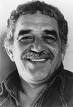 s[1::6]
is
I love this one.
[Speaker Notes: INHANDOUT

Stride is like hopping: hop 2, not skip 2.]
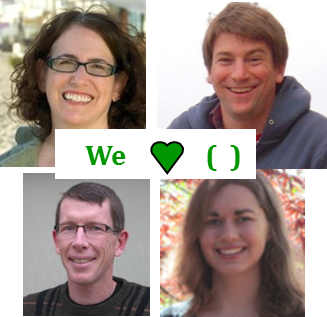 Try it!
pi = [3,1,4,1,5,9]
L = ['pi', "isn't", [4,2]]
M = 'You need parentheses for chemistry !'
0
4
8
12
16
20
24
28
32
Part 1
Part 2
'pi'
6
What is  len(pi)
What is  L[0]
These three are all  different
What is  L[0][1]
What is  len(L)
What is  L[0:1]
What is  len(L[1])
What slice of   M is 'try'?
What is  pi[2:4]
What slice of   M is 'shoe'?
pi[0:3]
What slice of  pi is [3,1,4]
What is  M[9:15]
What slice of  pi is [3,4,5]
What is   M[::5]
Extra! Mind Muddler
What are    pi[0]*(pi[1]+pi[2])    and       pi[0]*(pi[1:2]+pi[2:3]) ?
These two are different!
[Speaker Notes: INHANDOUTFULL

Prof. Aaron Laconte, Claremont HS; Prof. Katie Purvis-Roberts, Keck science]
Try it!
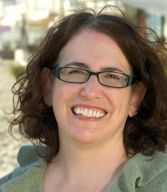 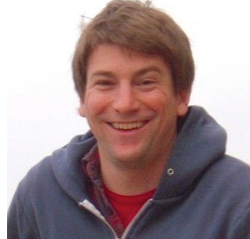 pi = [3,1,4,1,5,9]
L = ['pi', "isn't", [4,2]]
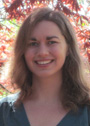 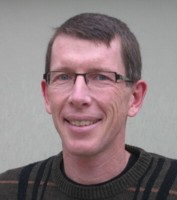 We            (  )
M = 'You need parentheses for chemistry !'
0
4
8
12
16
20
24
28
32
Part 1
Part 2
'pi'
6
What is  len(pi)
What is  L[0]
These three are all  different
'i'
3
What is  L[0][1]
What is  len(L)
['pi']
What is  L[0:1]
What is  len(L[1])
M[31:34]
M[-5:-2]
or
What slice of   M is 'try'?
[4,1]
What is  pi[2:4]
What slice of   M is 'shoe'?
pi[:3]
What slice of  pi is [3,1,4]
'parent'
What is  M[9:15]
pi[::2]
What slice of  pi is [3,4,5]
What is   M[::5]
Extra! Mind Muddlers
What are    pi[0]*(pi[1]+pi[2])    and       pi[0]*(pi[1:2]+pi[2:3]) ?
These two are different!
15
[1,4,1,4,1,4]
[Speaker Notes: len(L[1]) = 5
show is M[30:17:-4]
M[::5] = ‘yeah cs!’

Note that L[0:1] is a list!
Humans don’t need the structure but Python does.
L[0][1] is 'i' – which one?  (pi)]
Python slices - it dices...
( data, at least  )
… but wait,  there's more!
[Speaker Notes: Teaser for next time]
Python slices - it dices...
( data, at least  )
Python functions
… but wait,  there's more!
Functioning in Python
# my own function!
def dbl(x):
    """Returns double its argument, x"""
    return 2x
This doesn't look quite right…
Functioning in Python
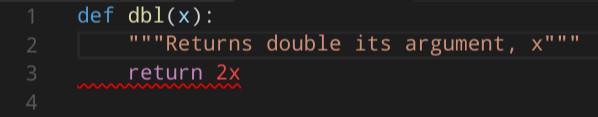 Still broken… !
[Speaker Notes: VSCode tries to help.]
Functioning in Python
comment for other coders
# my own function!
def dbl( x ):
    """Returns double its argument, x"""
    return 2*x
documentation string for all users
Python's keywords
Some of Python's baggage…
[Speaker Notes: INHANDOUT]
Function Fun !
def undo(s):
    """This "undoes" its argument, s"""
    return 'de' + s
>>> undo('caf')
'decaf'
>>> undo(undo('caf'))
strings, lists, numbers … all data are fair game
[Speaker Notes: INHANDOUT]
Have a dedecaf-ternoon!
morning + evening, too
This week's lab ~             	first two hw problems